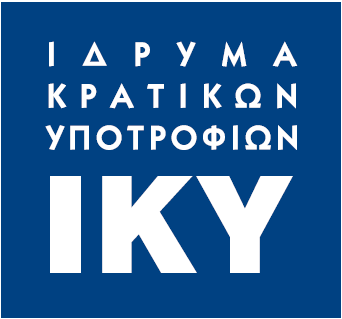 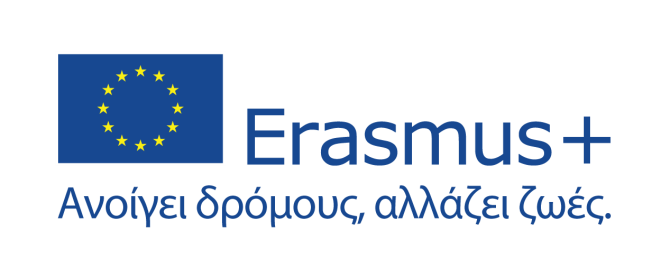 Ακαδημίες Εκπαιδευτικών
Τι είναι; 
Συμπράξεις μεταξύ παρόχων εκπαίδευσης και κατάρτισης εκπαιδευτικών 
Ποιοι καλούνται να συνεργαστούν;
Παιδαγωγικές Σχολές Πανεπιστημίων και πάροχοι συνεχούς επαγγελματικής ανάπτυξης (ενδοϋπηρεσιακή εκπαίδευση), ενώσεις εκπαιδευτικών, υπουργεία, σχολεία και λοιπά ενδιαφερόμενα μέρη με σκοπό την ανάπτυξη στρατηγικών και προγραμμάτων εκπαίδευσης εκπαιδευτικών
Στόχοι:
Ενίσχυση της ευρωπαϊκής διάστασης και της διεθνοποίησης της εκπαίδευσης των εκπαιδευτικών 
Συνεργασία με εκπαιδευτές εκπαιδευτικών και εκπαιδευτικούς σε άλλες ευρωπαϊκές χώρες
Ανταλλαγή εμπειριών για την περαιτέρω ανάπτυξη της εκπαίδευσης των εκπαιδευτικών στην Ευρώπη.
Ανάπτυξη και δοκιμή από κοινού διαφορετικών μοντέλων κινητικότητας (εικονική, με φυσική παρουσία και μικτή) στην αρχική εκπαίδευση εκπαιδευτικών και ως μέρος της συνεχούς επαγγελματικής ανάπτυξης των εκπαιδευτικών
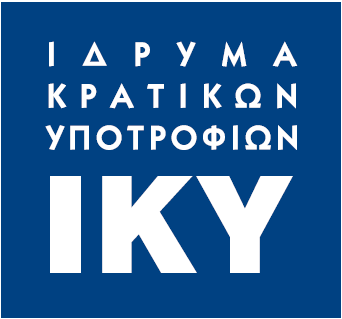 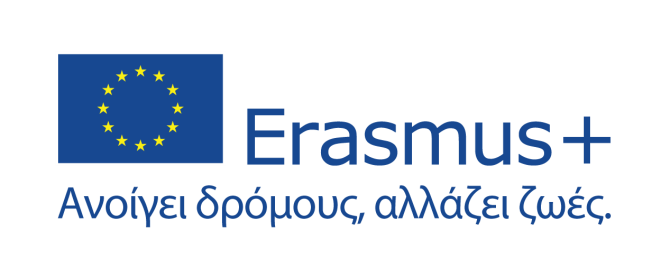 Αναμενόμενα αποτελέσματα
Δημιουργία δικτύων και κοινοτήτων πρακτικής άσκησης εκπαιδευτικών
Ανάπτυξη κοινών, καινοτόμων πόρων μάθησης σχετικά με την εκπαίδευση εκπαιδευτικών και τις ικανότητες των εκπαιδευτικών σε κρίσιμα και/ή νέα παιδαγωγικά ζητήματα κοινού ενδιαφέροντος. 
Κάλυψη διαφορετικών αναγκών των εκπαιδευόμενων καθηγητών (στο πλαίσιο της αρχικής εκπαίδευσής τους) και των εν ενεργεία εκπαιδευτικών (στο πλαίσιο της συνεχούς επαγγελματικής ανάπτυξης).
Υποστήριξη δραστηριοτήτων κινητικότητας σε όλες τις μορφές της, με τη θέσπιση θερινών σχολείων, επισκέψεων μελέτης για σπουδαστές και εκπαιδευτικούς, καθώς και άλλες μορφές διαπανεπιστημιακής συνεργασίας, τόσο με φυσική παρουσία όσο και εικονικά.
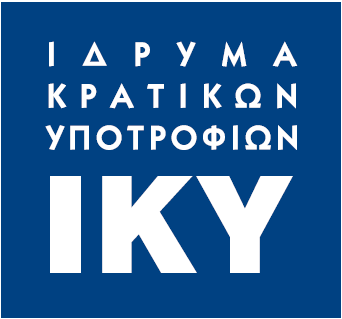 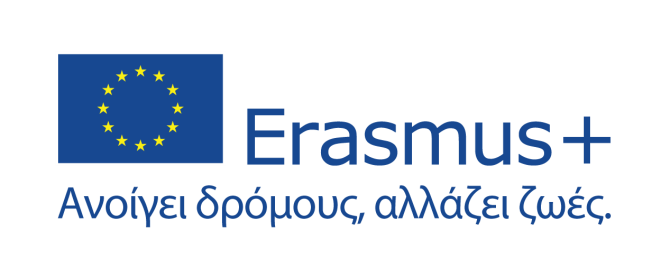 Αναμενόμενα αποτελέσματα
Συνεργασία με σχολεία για τη δοκιμή και κοινή χρήση καινοτόμων νέων τρόπων διδασκαλίας (συμπεριλαμβανομένων των προσεγγίσεων μικτής και εξ αποστάσεως διδασκαλίας και μάθησης). 
Μελέτες και/ή έρευνες ή συλλογές αποτελεσματικών πρακτικών για την κατάρτιση συνόψεων, εγγράφων προβληματισμού, συστάσεων κ.λπ. για την προώθηση της συζήτησης και την ενημέρωση για τις πολιτικές στην εκπαίδευση των εκπαιδευτικών.
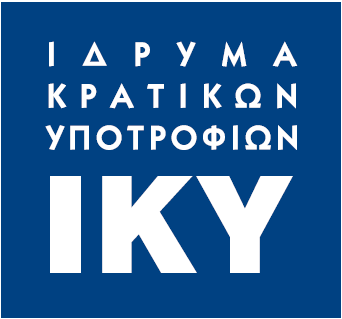 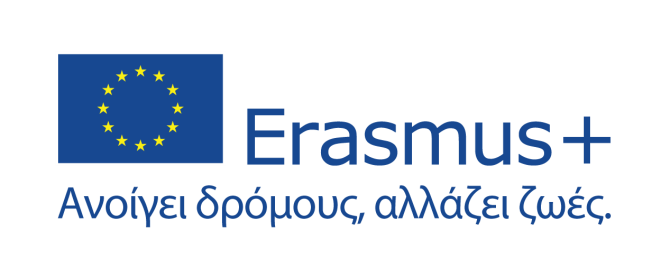 Εταιρική σχέση
τουλάχιστον 3 εταίροι από τουλάχιστον 3 κράτη μέλη της ΕΕ και τρίτες χώρες συνδεδεμένες με το πρόγραμμα (συμπεριλαμβανομένων τουλάχιστον 2 κρατών μελών της ΕΕ) 
Συμμετοχή:  
τουλάχιστον δύο αναγνωρισμένων σε εθνικό επίπεδο παρόχων αρχικής εκπαίδευσης εκπαιδευτικών από 2 διαφορετικά κράτη μέλη της ΕΕ και τρίτες χώρες συνδεδεμένες με το πρόγραμμα·
 και τουλάχιστον ενός αναγνωρισμένου σε εθνικό επίπεδο παρόχου συνεχιζόμενης επαγγελματικής ανάπτυξης (ενδοϋπηρεσιακή κατάρτιση) για εκπαιδευτικούς
Οι συμπράξεις πρέπει επίσης να περιλαμβάνουν, ως πλήρη εταίρο ή συνεργαζόμενο εταίρο, τουλάχιστον ένα σχολείο που υποδέχεται εκπαιδευτικούς για πρακτική άσκηση.
 Η σύμπραξη μπορεί να περιλαμβάνει, ως πλήρεις εταίρους ή συνεργαζόμενους εταίρους, άλλους οργανισμούς με σχετική εμπειρογνωσία στην εκπαίδευση εκπαιδευτικών και/ή φορείς που καθορίζουν τα πρότυπα, τα προσόντα ή τη διασφάλιση ποιότητας σχετικά με την εκπαίδευση των εκπαιδευτικών
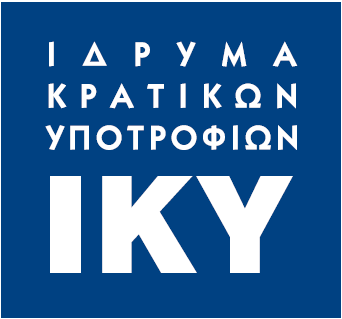 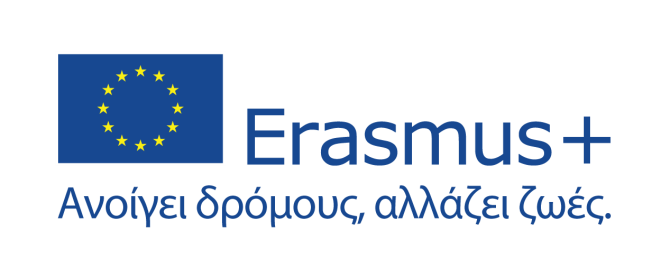 Επιλέξιμοι οργανισμοί
Ιδρύματα εκπαίδευσης εκπαιδευτικών (Πανεπιστήμια που παρέχουν αρχική εκπαίδευση εκπαιδευτικών και/ή συνεχή επαγγελματική ανάπτυξη) για εκπαιδευτικούς σε επίπεδο 1 έως 3 ISCED, συμπεριλαμβανομένων των εκπαιδευτικών ΕΕΚ· 
Υπουργεία/ δημόσιοι φορείς που είναι υπεύθυνοι για τις πολιτικές στη σχολική εκπαίδευση· 
 (τοπικοί, περιφερειακοί ή εθνικοί) Δημόσιοι και ιδιωτικοί φορείς υπεύθυνοι για την ανάπτυξη πολιτικών και την παροχή εκπαίδευσης εκπαιδευτικών, καθώς και τον καθορισμό προτύπων για τα προσόντα των εκπαιδευτικών
 Ενώσεις εκπαιδευτικών ή άλλοι αναγνωρισμένοι σε εθνικό επίπεδο πάροχοι εκπαίδευσης εκπαιδευτικών και συνεχούς επαγγελματικής ανάπτυξης· 
Αρχές αρμόδιες για την εκπαίδευση και την κατάρτιση εκπαιδευτικών, καθώς και την επίβλεψη της συνεχούς επαγγελματικής ανάπτυξης και των προσόντων τους· 
Σχολεία που συνεργάζονται με παρόχους εκπαίδευσης εκπαιδευτικών ώστε να καταστεί δυνατή η πρακτική κατάρτιση στο πλαίσιο της εκπαίδευσης εκπαιδευτικών· 
άλλα σχολεία (από σχολεία πρωτοβάθμιας εκπαίδευσης έως και την αρχική ΕΕΚ) ή άλλες οργανώσεις (π.χ. ΜΚΟ, Ενώσεις εκπαιδευτικών) που σχετίζονται με το σχέδιο
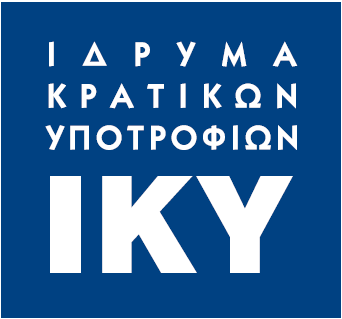 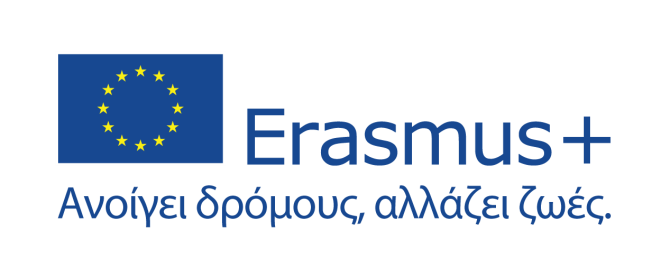 Διάρκεια σύμπραξης:3 έτη
Xρηματοδότηση: έως 1,5 εκ. ευρώ
Αίτηση: EACEA
Καταληκτική ημερομηνία: 7 Σεπτεμβρίου 2022 (6 μμ ώρα Ελλάδος)
Oδηγός Erasmus+2021 (σελ. 235, EN_version 1)
https://www.iky.gr/el/eggrafa-eplus/odigos-eplus

https://erasmus-plus.ec.europa.eu/programme-guide/part-b/key-action-2/teacher-academies

https://www.eacea.ec.europa.eu/news-events/news/erasmus-teacher-academies-launch-event-2022-02-15_en